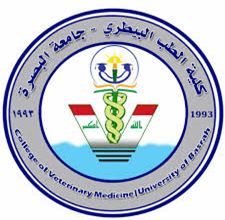 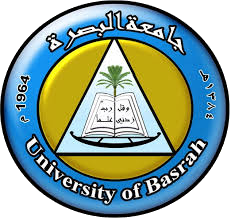 poultry diseases 1 (xpkkoju)
fourth stage
شعار الكلية
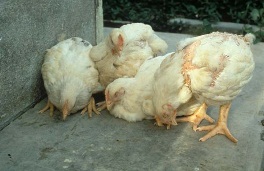 chapter one – Nutritional Deficiency Diseases- lecture 5
Gout
Dr.Harith Abdulla 
Department of Pathology and Poultry Disease
College of veterinary medicineuniversity of basrah
University of Basrah- College of veterinary medicine-Department of Pathology and Poultry Disease
Gout(Uremic poisoning)
Gout :
Is  a  nutritional disease characterized by deposits
of sodium urates.
It occur in two forms, visceral and articular gout. In both the forms, deposits consist of chalky white materials. Visceral gout is considered to be acute form and is more insidious and difficult to detect in early stages or in live birds.
Etiology:
1- High protein diets.
2-Vitamin A deficiency.
3-Abnormality which impairs kidney function.
4-Insufficient  water intake .
Symptoms:
1- Age : Any age .
2-Forms: Articular form, Visceral form.

Lesions:
1-Sodium urates may deposit in any visceral 
    organ.
2-Kidneys are enlarged, light in color, and
    spotted with urates.
3-The ureters are enlarged and packed with
    urates.
4- The heart is often affected.
Prevention:
1-Plenty of water.
2-Low protein diet.
Ascites
Definition:
Ascites is a disease of broiler chickens occurs especially at high altitude characterized by  an 
accumulation of transudate in the peritoneal 
cavity or pericardial sac. The fluid, may contain yellow protein clots.
Synonyms:
B.P.H.S. [Broiler Pulmonary Hypertension Syndrome] .
High Altitude Disease.
Edema Disease.
Heart Failure Syndrome.
Dropsy .
Predisposing factors includes:
1-Reduced ventilation.
2- High altitude.
3- Respiratory disease.

Morbidity: Is usually 1-5% .

Mortality: 1-2% but can be 30% at high altitude.
Clinical signs:
1-Sudden death in rapidly developing birds.
  2-Poor development.
  3-Progressive weakness and abdominal distension.
  4-Recumbency.
  5-Dyspnea.     
  6-Possibly cyanosis.
Post-mortem lesions:
Thickening of right-side myocardium.
Dilation of the ventricle.
Thickening of atrioventricular valve.
Generalized  congestion.
Liver enlargement.
Spleen  is small.
Pericardial effusion.
Normal liver                liver with Ascites
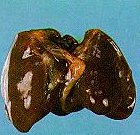 Microscopic changes: Cartilage nodules are increased in lung.Diagnosis
1-Signs.
2-Lesions: Gross pathology is characteristic.
3-Cardiac specific protein (Troponin T)
      may be  measured in the blood.
Differential diagnosis:
1-Broiler Sudden Death Syndrome .
2-Bacterial endocarditis.

Treatment:
1-Improve ventilation.
2-Vitamin C .
:Prevention
1-Good ventilation (during  incubation 
    and chick transport).
2- Avoid any genetic tendency.
3- Control respiratory diseases.